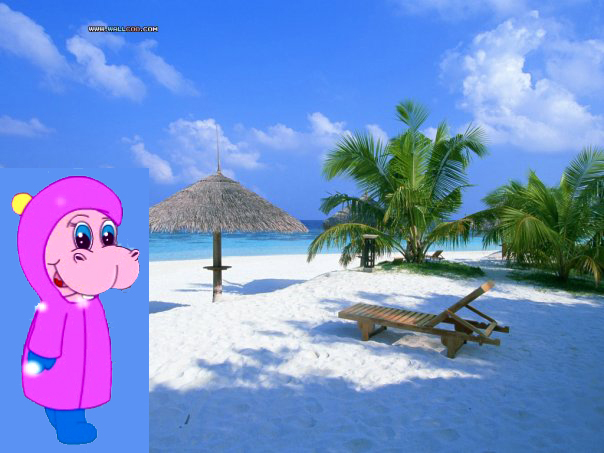 There is no 
bad weather,
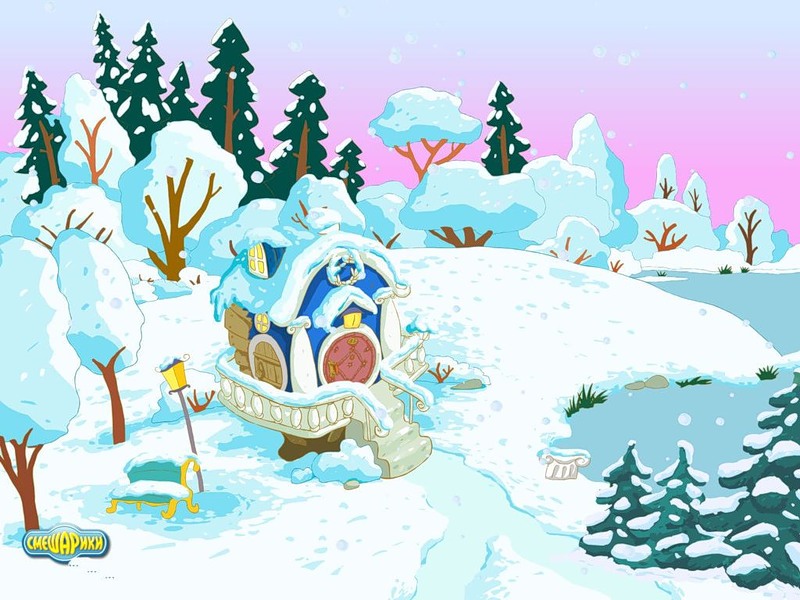 there are only bad clothes.
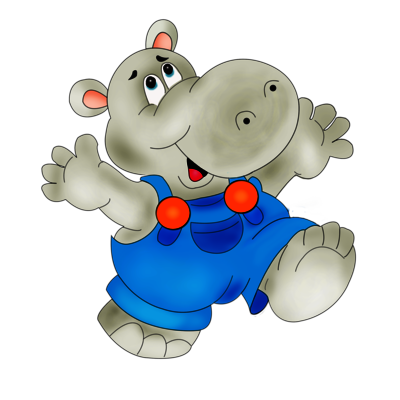